PERSPECTIVA
1PF                         2PF
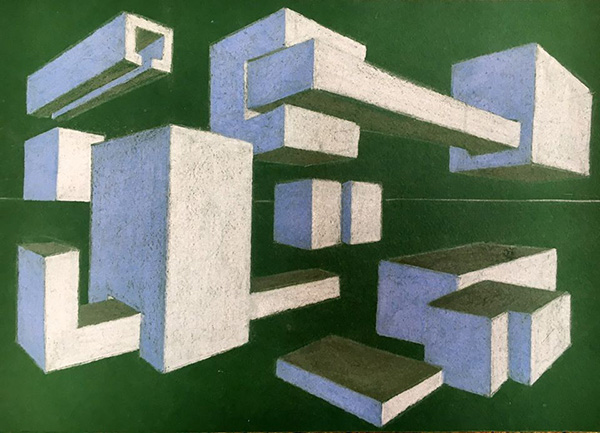 1PF
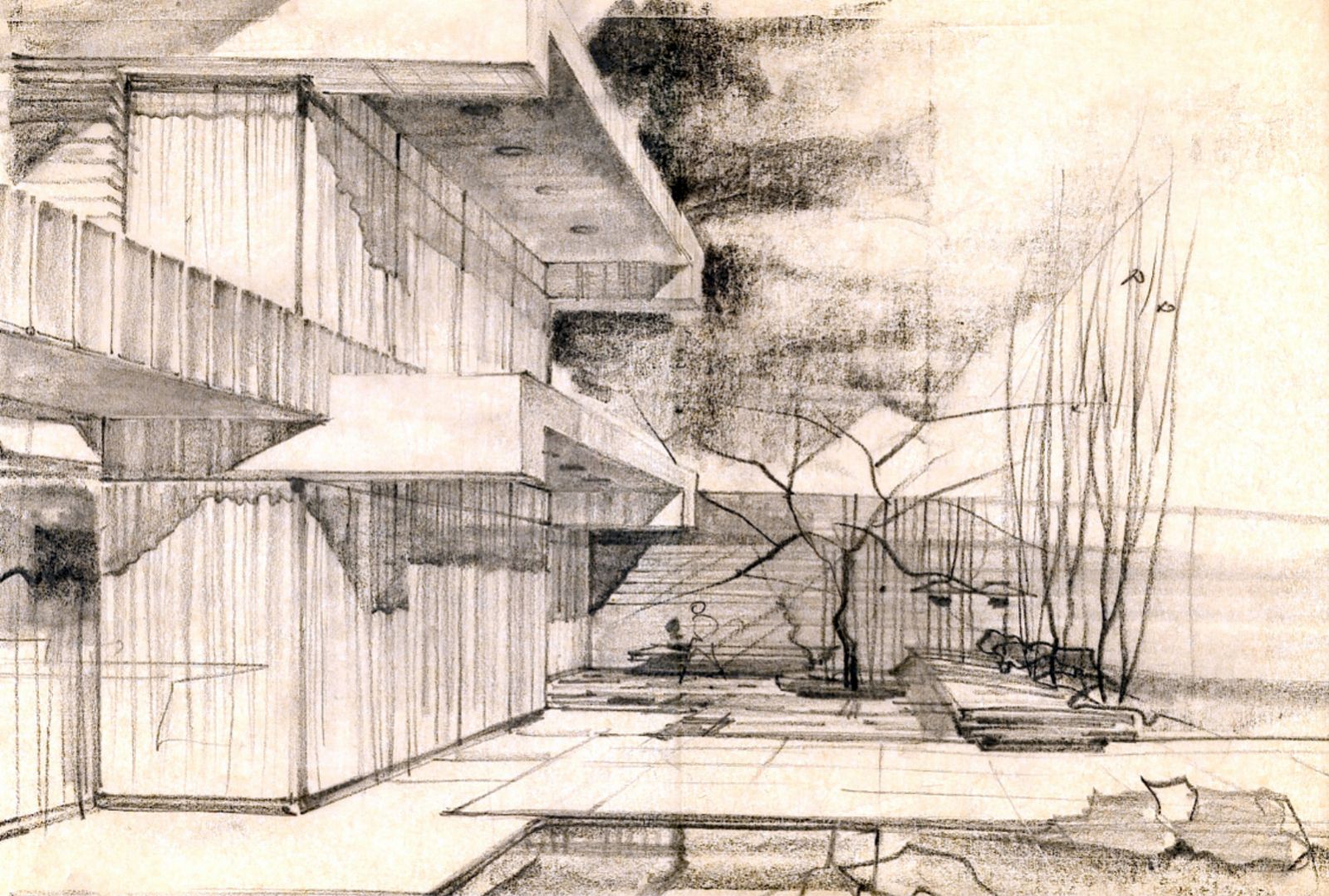 2PF
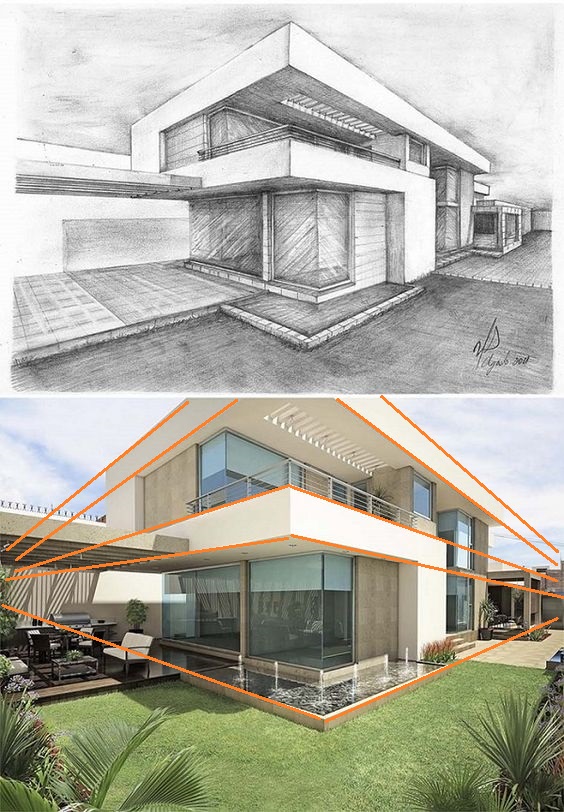 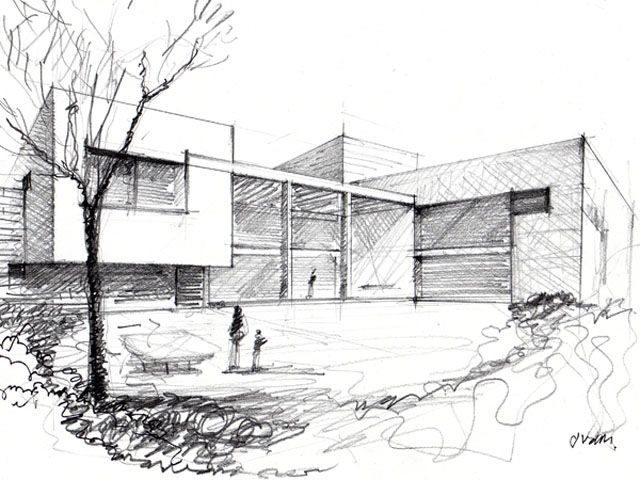 1PF   -   2PF
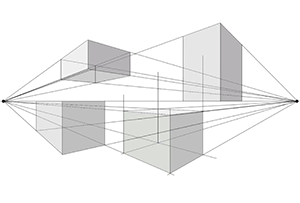 MÉTODO – ELEMENTOS:  - Observador                                                                                     - Línea de tierra                                                                                   - Línea de horizonte                                                                                   - Pantalla                                                                                   - Ángulo de visión (60°)                                                                                   - Rayo principal (a 90° de P)                                                                                                      - Vista lateral y planta
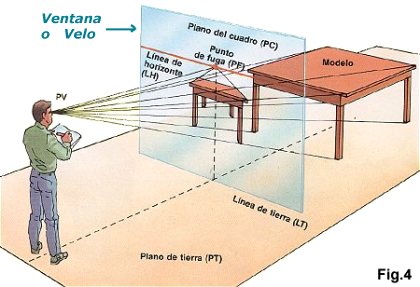 La altura del observador determina la altura de la línea de horizonte
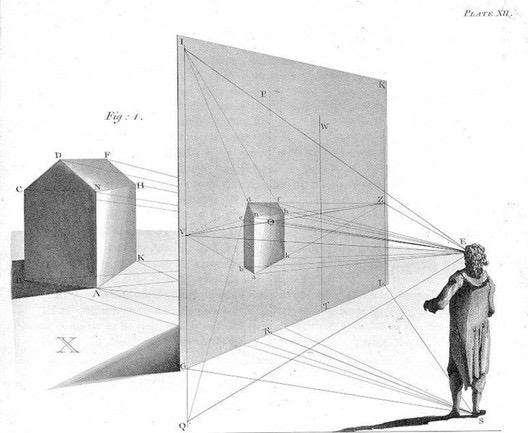 PASO A PASO PARA LA PERSPECTIVA 1PF
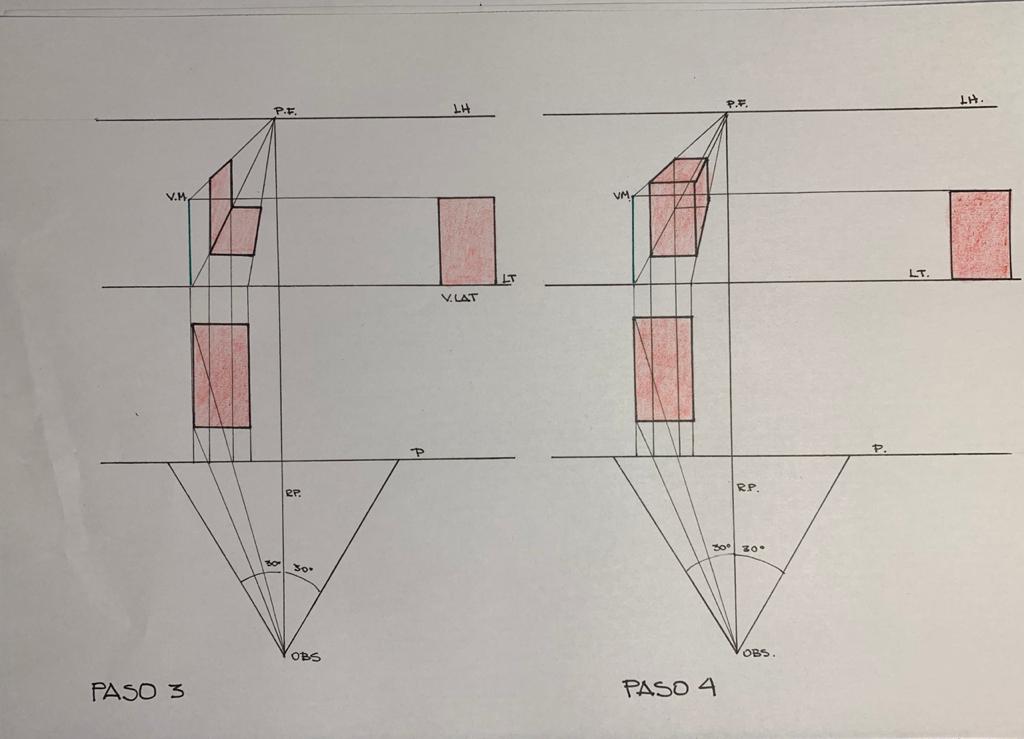 PASO A PASO PARA LA PERSPECTIVA 2PF
PERSPECTIVA 1PF                                                 PERSPECTIVA 2PF
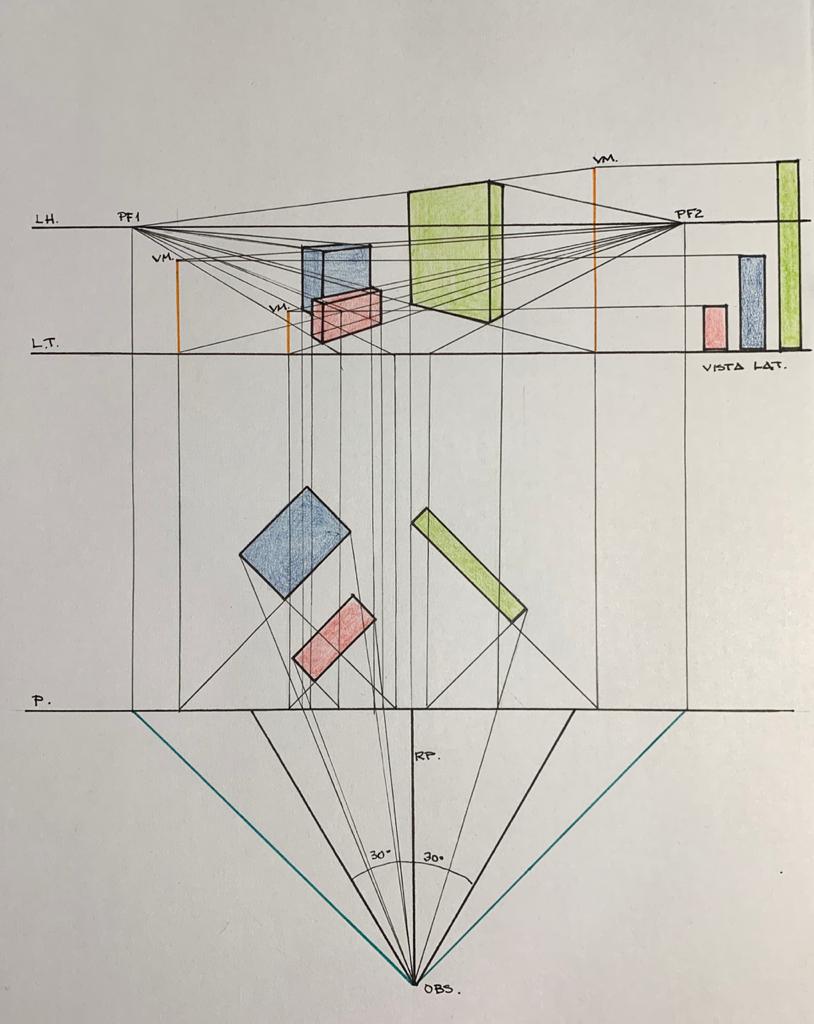 EJEMPLOS
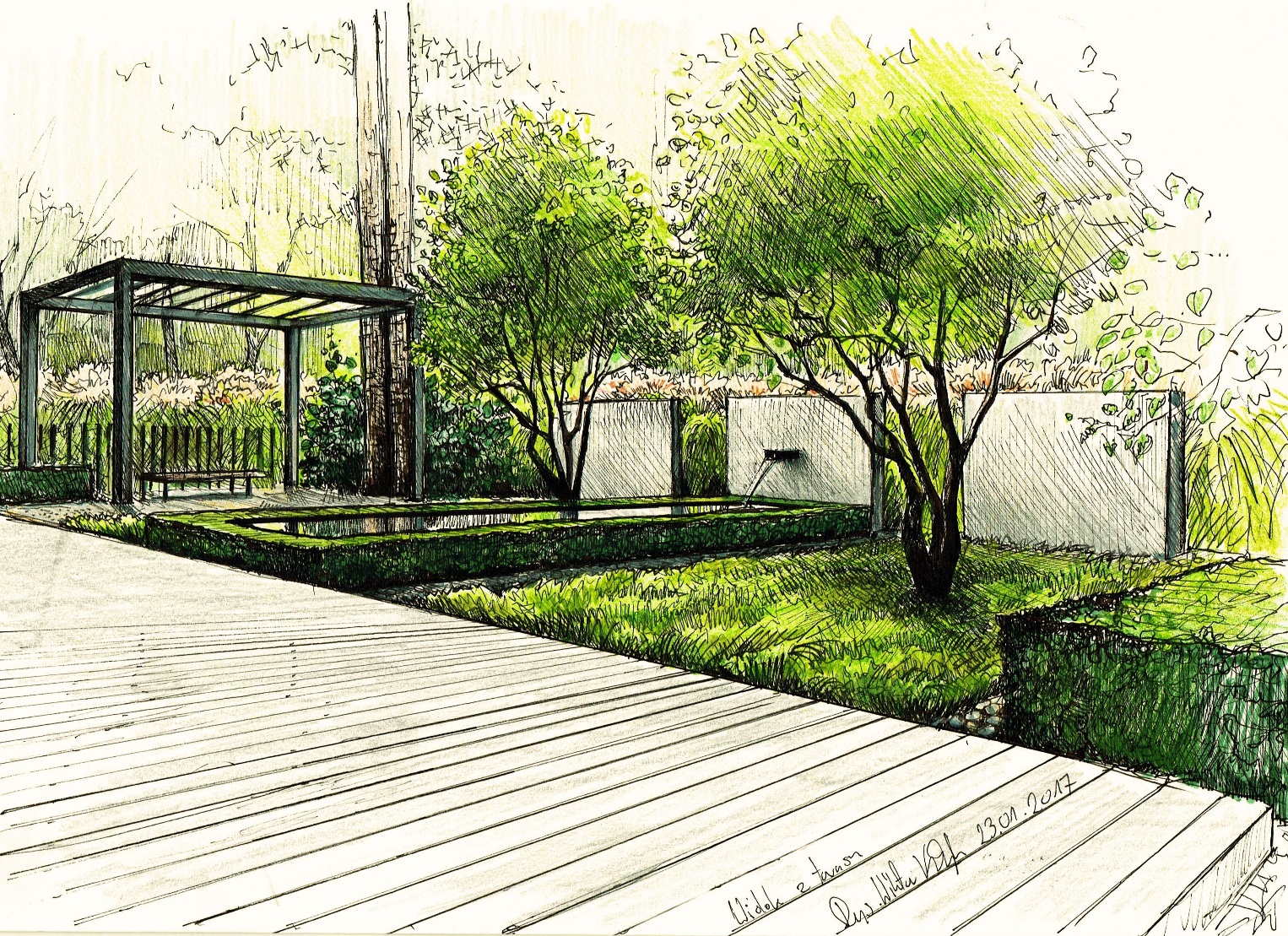 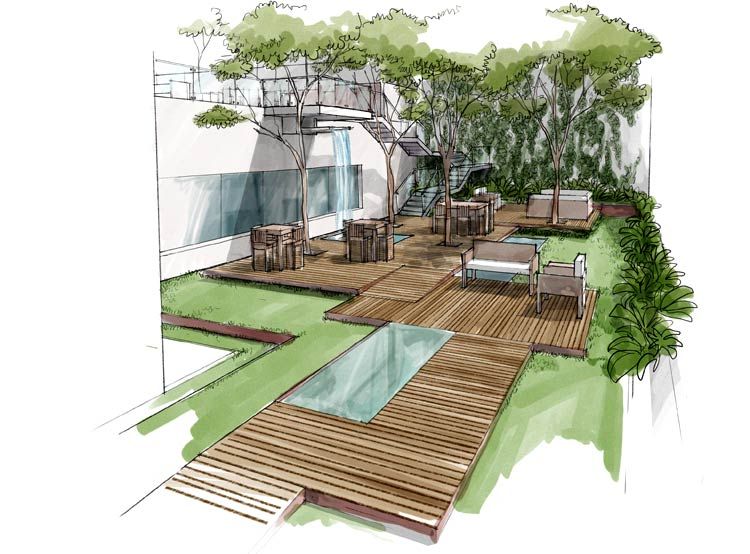 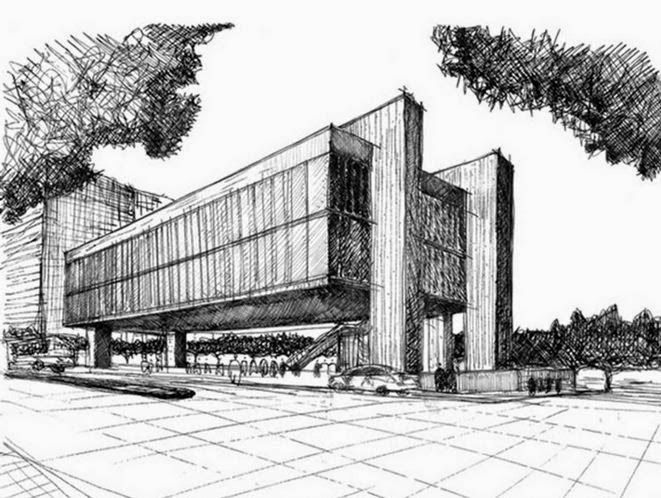